Figure 4.  Periods of disfacilitation start earlier and last longer in the undercut cortex. Dual intracellular, ...
Cereb Cortex, Volume 13, Issue 8, August 2003, Pages 883–893, https://doi.org/10.1093/cercor/13.8.883
The content of this slide may be subject to copyright: please see the slide notes for details.
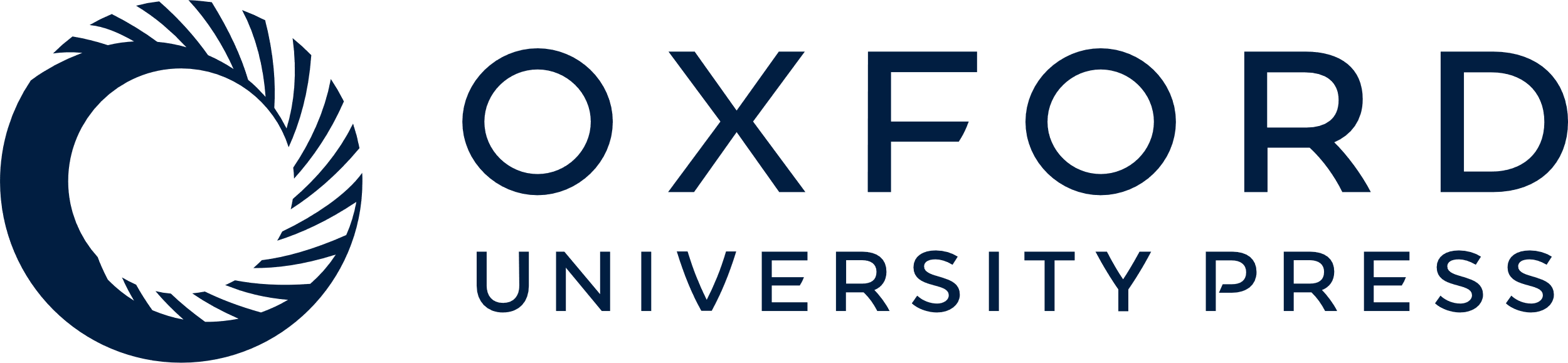 [Speaker Notes: Figure 4.  Periods of disfacilitation start earlier and last longer in the undercut cortex. Dual intracellular, multi-unit and field potential recordings from deafferented and relatively intact cortex. EEG area 21 and cell 1 (black) were recorded closer to extensive deafferentation, while cell 2, multi-unit and EEG area 5 (blue) were recorded closer to intact tissue. Fragments of recording marked by horizontal line and arrow are expanded at left bottom. At bottom right, an average of intracellular traces. First depolarizing maximum of cell 2 was taken as time zero. Horizontal dotted lines show the level of membrane potential of cell 1 (black) and cell 2 (red) during depolarization. Red arrow indicates the first depolarizing maximum of cell 2 corresponding to firing threshold for this cell. Black arrow indicates the level of membrane potential of cell 1 at the same time (vertical dotted line) with reaching of firing threshold by cell 2.


Unless provided in the caption above, the following copyright applies to the content of this slide: © Oxford University Press]